Decisão com base em regras
Conflito: João vende a  Pedro apartamento de propriedade de Carlos

Fatos do caso: João sabia que o ap. era de Carlos e Pedro pagou R$50 mil. Pedro não sabia que o imóvel era de Carlos. Carlos é rico. Pedro é pobre e não tem mais onde morar.

Pergunta: É obrigatório restituir o ap.?

N1: Não é cabível a reivindicação contra o atual possuidor se o imóvel foi adquirido por título oneroso, se o mesmo foi adquirido de boa-fé
N2: É cabível a reivindicação contra o atual possuidor, se o título não for oneroso ou foi adquirido de má-fé.
Modelo dedutivo para o direito
Lacuna: Intuições
O que é uma lacuna?
Há lacuna quando não há norma regulando determinado comportamento.
Há uma lacuna no ordenamento brasileiro sobre coçar o nariz?
Celso Bastos:
Lacuna é um vazio incômodo no direito
2 questões:
Pode haver vazio?
Pode haver um incômodo universal?
Não pode haver vazio!
tese da completude necessária do ordenamento
Princípio de Permissão: PA ~O~A 
(ações não sancionadas são permitidas)
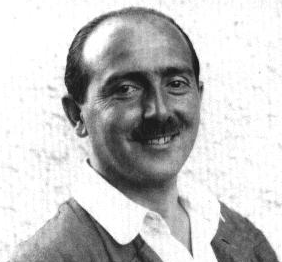 Modelo dedutivo para o direito
Modelo dedutivo para o direito
Modelo dedutivo para o direito
Modelo dedutivo para o direito
Há um incômodo universal?
1) Vazio que não deveria existir
2) Escolha do legislador no mínimo deve ser racional

O que fazer segunda-feira a noite? 
assistir aula de lógica e jantar fora
assistir aula de lógica e não jantar fora
não assistir aula de lógica

Problema de racionalidade: deliberação não é exaustiva pois alternativas não são uniformes
Há um incômodo universal?
Exigência de uniformidade na escolha do legislador (escolha racional)

2) Critério sintático: todas as combinações possíveis de propriedades relevantes devem ser levadas em consideração

3) Para n propriedades relevantes 2 n casos devem ser solucionados
Lacuna
Lacuna Normativa: há lacuna no sistema normativo quando as normas que regulam determinada ação não atribuem solução normativa para algum caso relevante para essa ação.

Caso relevante: combinação das propriedades relevantes

Propriedade relevante: mencionadas pelo legislador desde que exista pelo menos um caso cujo caso complementar com respeito a essa propriedade não recebe a mesma solução.
Lacuna?
Lacuna?
Indeterminação: Lacunas de Reconhecimento
Vagueza (exemplos)

C.Penal: presume-se violenta a relação sexual com criança (3 anos?; 14 anos? Antes da puberdade?)

Alienação de imóvel de terceiro: título oneroso (R$100?; R$10 mil?/ Abaixo do valor de mercado?)

Direito Antitruste: É proibida a fusão que gerar eliminação substancial da concorrência ou dominação de mercado (5%?; 90%? Poder de mercado?)
Indeterminação
Vagueza: Paradoxo de Sorites

João tem 0 fios de cabelo: careca
João tem 1 milhão de fios de cabelo: cabeludo
João tem 0+1 fios de cabelo: careca
João tem n+1 fios de cabelo: careca
n=999mil: careca!!!

Problema de linguagem ou de ignorância?
Discricionariedade? 
Traga-me um pouco d’água=traga-me o que vc achar suficiente de água?
Indeterminação
Penumbra (exemplos)

Proibido entrar com veículos no parque
__________________________________
Proibido entrar com fusca no parque
Proibido entrar com bicicleta no parque?

Alienação de imóvel de terceiro:
O adquirente não sabia que imóvel era de terceiro (boa-fé?), mas teria condições descobrir (má-fé?)

Aquisição de direitos sobre software: ICMS ou ISS?
STJ: software genérico vs software sob encomenda
Lacuna Axiológica: Incoerência
Conflito: empresa A é adquirida por B


Normas:
Constituição: liberdade de iniciativa
D. Antitruste: se aquisição tende a criar monopólio então é proibida

Propriedades do Caso :
B é a única concorrente de A e a firma A está em falência

Pergunta: aquisição de firma falida deve ser permitida?
Incoerência interpretação literal (texto)
Incoerência (Hard Case)
Inferência sobre o propósito do legislador

Norma: monopólio é proibido
Economia: concorrência traz eficiência econômica e bem estar
______________________________________________________
Propósito: promover eficiência econômica e bem estar


Teoria Econômica: aquisição de firma falida, mesmo que gere monopólio mantém ativos produtivos que seriam perdidos (maior eficiência e bem estar)

Firma falida é uma propriedade relevante?
Entrar no SC com um cão guia se João é cego é relevante?
Incoerência interpretação contextual- propósito
Complexidade: Conflito
Conflito: concessionárias de energia elétrica recusam-se a pagar pelo uso de margens de rodovias

Pergunta: pode a concessionária de rodovia exigir pagamento?

Código de águas (1934): concessionárias de energia tem o direito, além de outros privilégios e regalias do art.X, de usar margens de rodovias para distribuição de energia.

Lei de Concessões (1995): concessionárias podem explorar outras fontes provenientes de receitas alternativas, complementares ao serviço concedido, com vistas a favorecer a modicidade das tarifas. 
Lex specialis derogat generalis	specialis anterior?
Lex posterior derogat anterior
Complexidade: Conflito
Permissões:
Fracas: não existe uma proibição do comportamento
Fortes : existe uma disposição de vontade do legislador no sentido de autorizar o comportamento

Art. 11 da Lei de Concessões: podem explorar margens de rodovias
 
CF: É permitido fumar; É permitido não fumar (forte ou fraca?)
O vazio é possível?
Lógica de normas: PA ~O~A 

Lógica de Proposições Normativas: 
negação interna vs negação externa
O vazio é possível?
Duas interpretações para o princípio de permissão:

Permissão Fraca
~O~AP-A 
~x: O~Ax  ~x: O~Ax  (tautologia)

2) Permissão forte
~O~AP+A
~x: O~Ax  x: PAx  (falso)
E agora Kelsen?
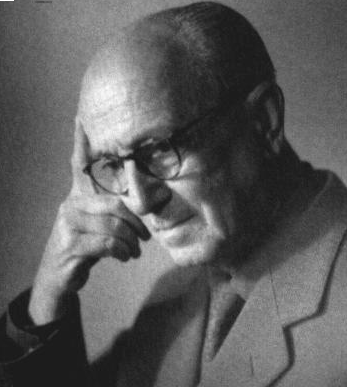